Actividades UC Hospital “Dr. Julio C. Perrando” – ChacoDra. Mariela Fabiani (Epidemiología)Bioq. Adriana Fabre (Laboratorio)Bioq. Alejandro Kuc (Laboratorio)
24° RAUC - Instituto Malbran
1° de Diciembre 2015
Actividades de promoción, sensibilización y concientización
Día Mundial
Semana Nacional

Promoción en el Hospitl, Medios, Carpa y Camión Sanitario
Testeos Voluntarios
Entrega de Folletería y Profilácticos
Promoción en Medios
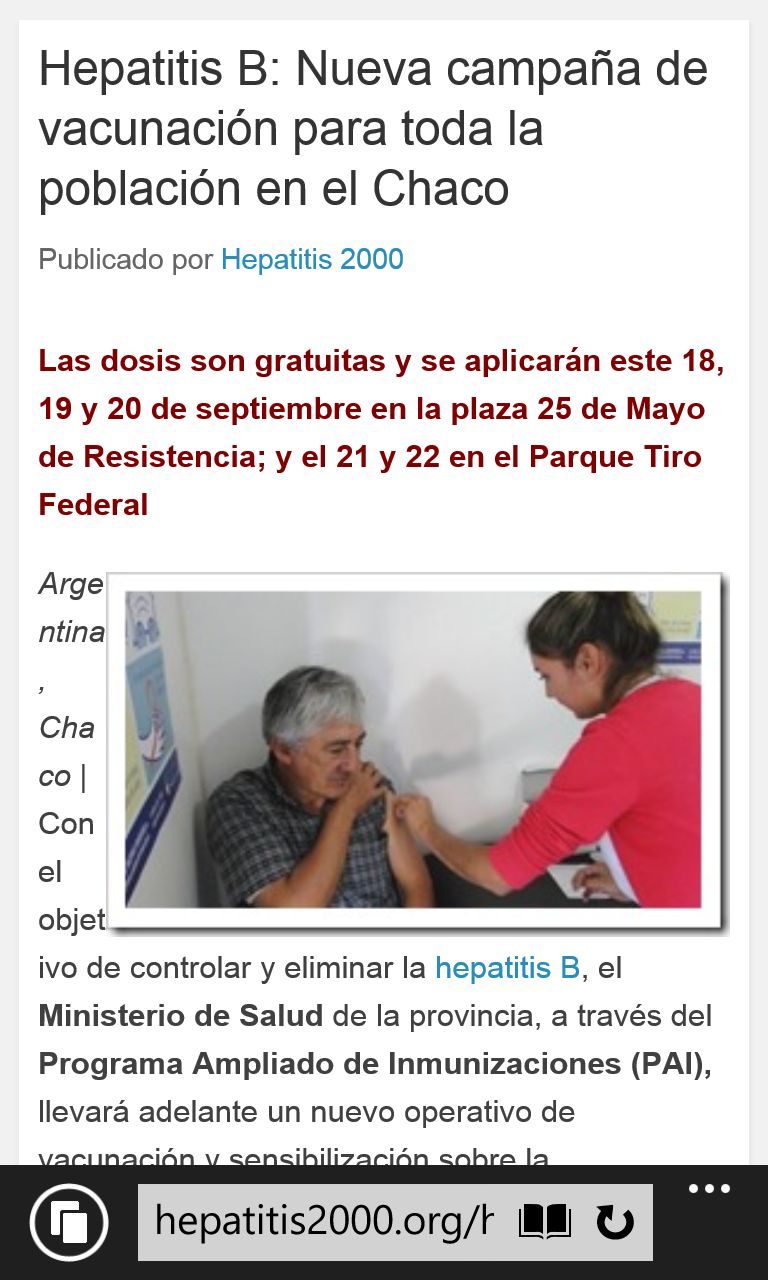 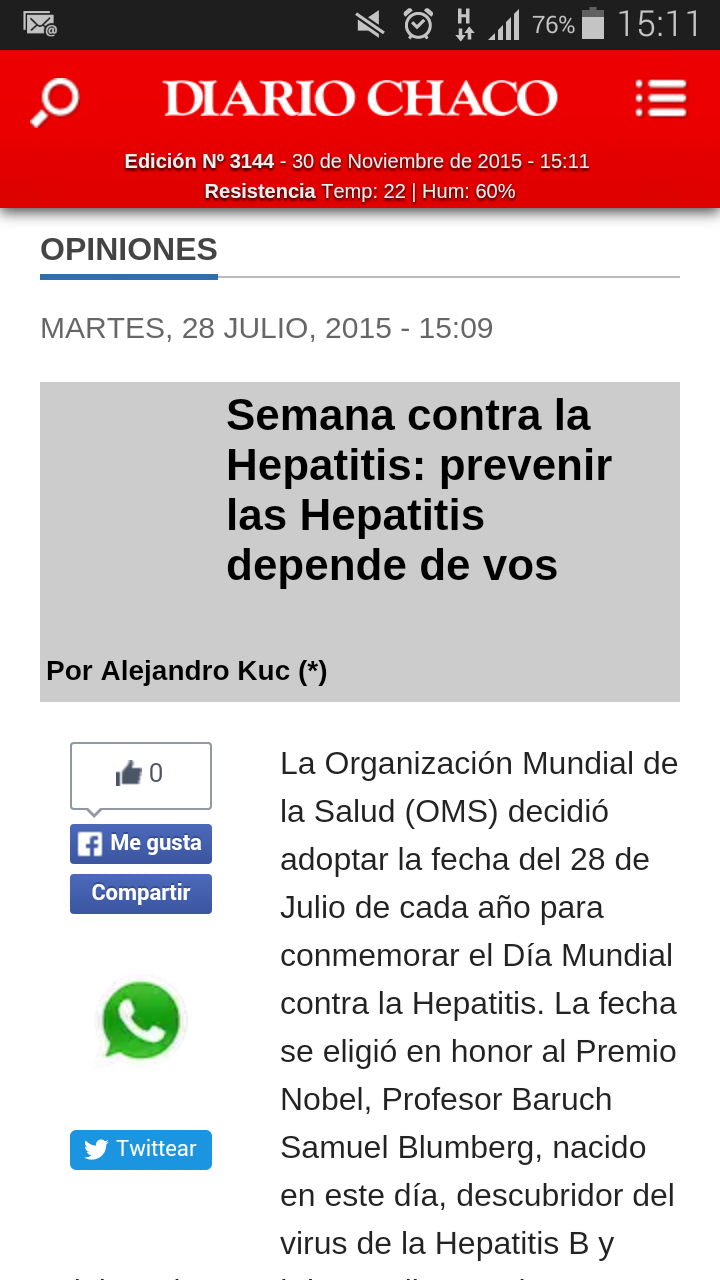 Testeo Voluntario Camión Sanitario
Captación de Pacientes
Acta-Acuerdo con Liga Chaqueña de Futbol

Trabajo conjunto con Banco de Sangre
Donantes/Pacientes con Serología +
Recaptación de Donantes Excluídos
Acta-Acuerdo Liga de Fútbol
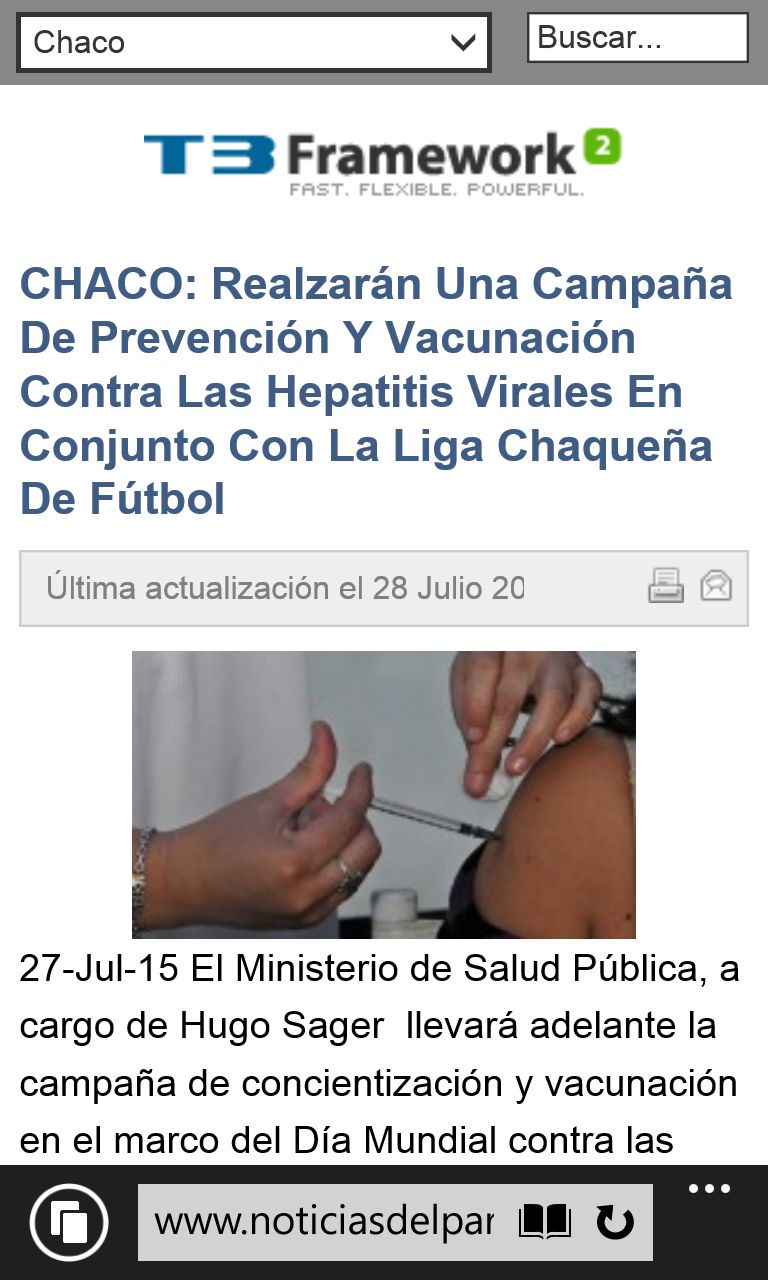 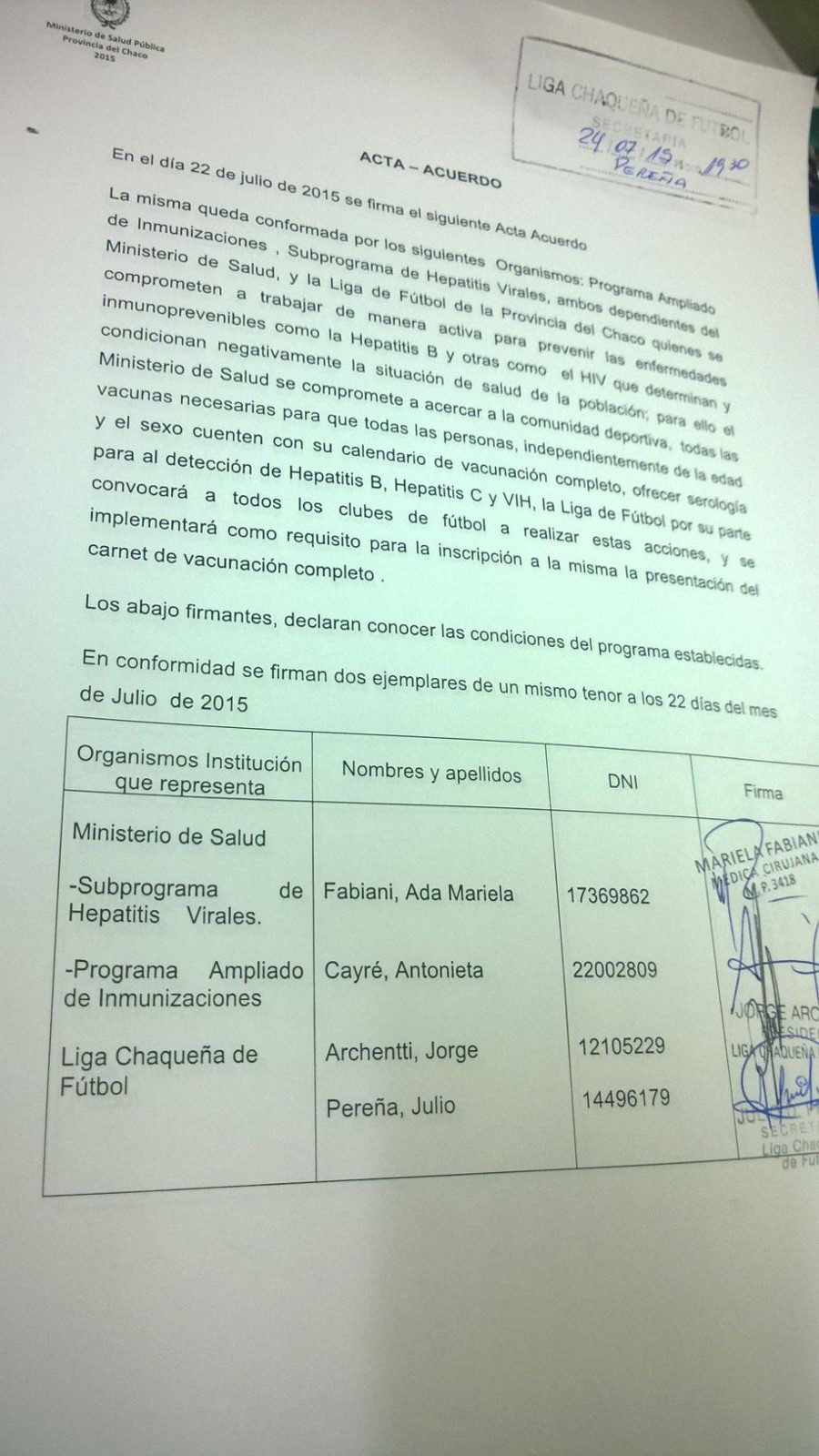 Acta-Acuerdo Liga de Fútbol
Fuente: Banco de Sangre
Fuente: Servicio de Inmunología – H. Perrando
Muchas Gracias